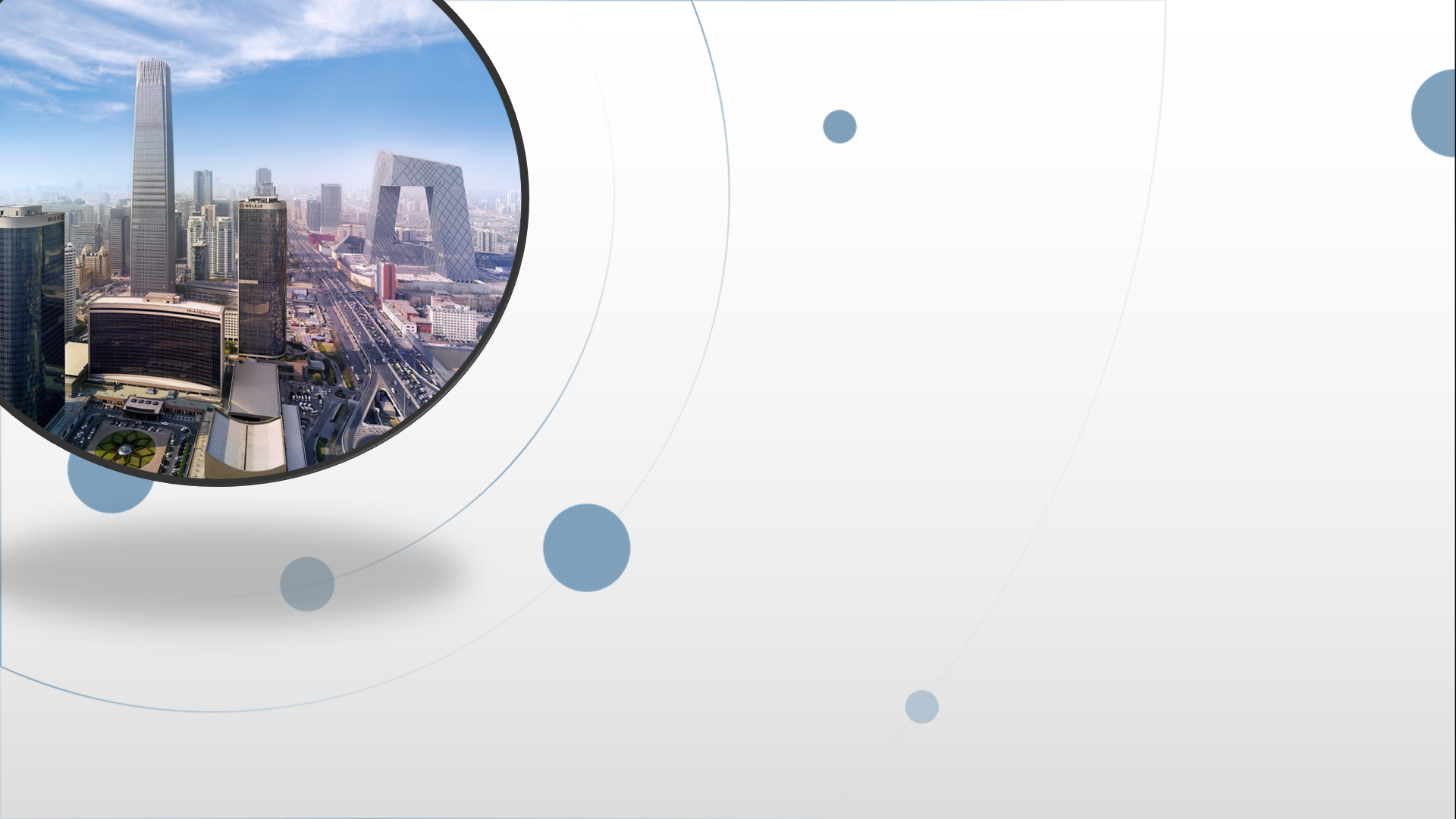 朝阳区线上课堂·高一年级化学
烷烃的结构
北京市第八十中学    梁京梅
学习目标
1.能通过球棍模型和空间充填模型这两种分子结构模型，进一步理解甲烷的结构与碳原子的成键特点，并能认识结构模型在研究物质结构中的重要作用。
2.通过对几种烷烃的组成和结构分析，初步了解有机物命名方式， 学会运用结构简式表达有机物的结构，并能够总结出烷烃的组成通式和结构特点。
3.理解同系物和同分异构体的概念，并能结合同分异构现象解释有机物种类繁多的原因。
初识烷烃
书P69
仅含碳和氢两种元素的有机化合物称为碳氢化合物，也称为烃。
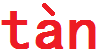 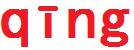 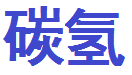 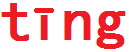 烃
初识烷烃
两种分子结构模型
甲烷——最简单的烷烃
书P62
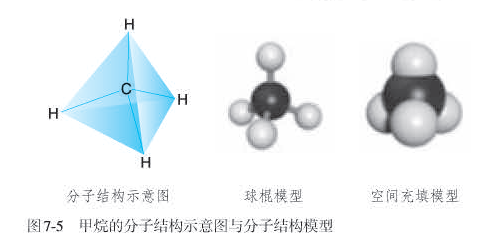 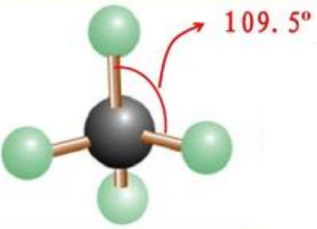 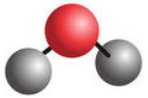 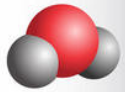 H2O
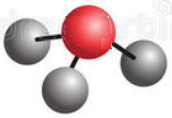 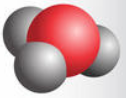 NH3
分子结构：正四面体
初识烷烃
几种烷烃
几个概念
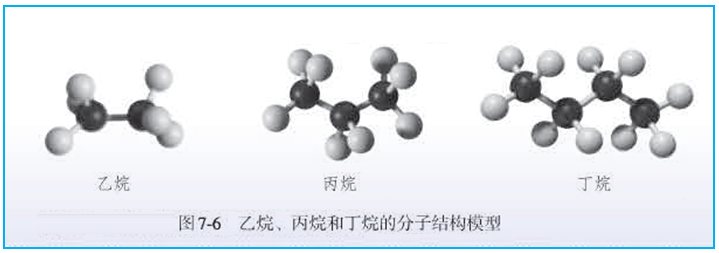 书P62
饱和链烃
烷烃
饱和烃
饱和环烃
环烷烃
“完全”利用
C、 Si：四价
N、 P：三价
O、 S：二价
H、Cl：一价
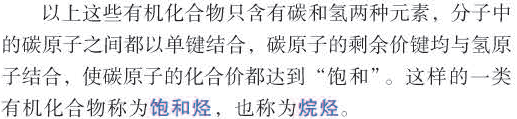 书P63
“价键”之意
表达烷烃
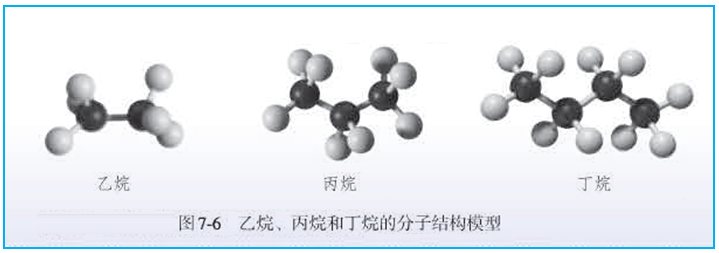 C4H10
C3H8
C2H6
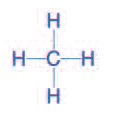 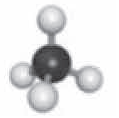 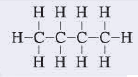 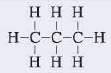 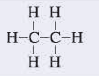 表达烷烃
烷烃的分子通式：
C4H10
C11H24
C3H8
C2H6
CnH2n+2     （n≥1）
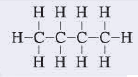 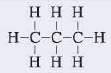 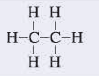 书P63
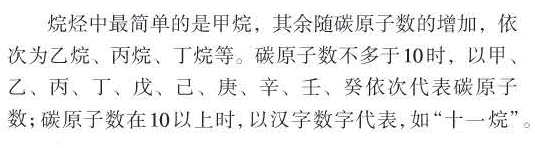 关于名称
表达烷烃
烷烃的分子通式：
C4H10
C11H24
C3H8
C2H6
CnH2n+2     （n≥1）
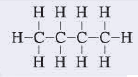 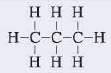 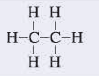 同系物
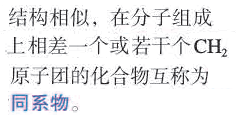 CH3—CH3
CH3—CH2—CH2—CH3
CH3—CH2—CH3
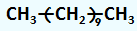 结构简式
CH3(CH2)9CH3
CH3CH2CH2CH3
CH3CH2CH3
CH3 CH3
书P63
碳原子数不同的烷烃互为同系物
表达烷烃
书P63
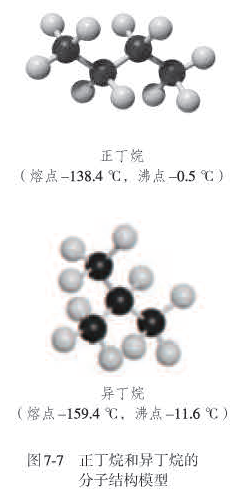 C4H10
C4H10
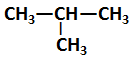 CH3—CH2—CH2—CH3
结构简式
CH(CH3)3
CH3CH2CH2CH3
直链
支链
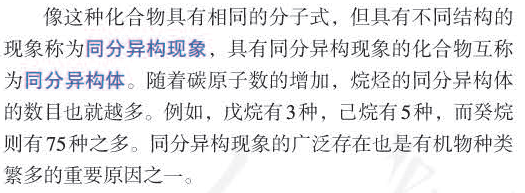 总结烷烃
1. 烷烃的分子通式：CnH2n+2     （n≥1）
2. 烷烃的结构特点：C原子之间均通过单键形成链状结构
丙烷和异丁烷
互为同系物
3.  C原子数不同的烷烃互为同系物
4.  C原子数相同但结构不同的烷烃互为同分异构体
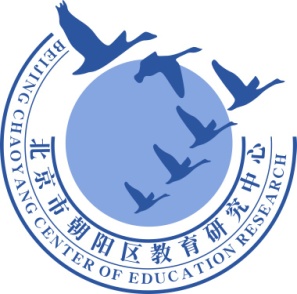 谢谢您的观看
北京市朝阳区教育研究中心  制作